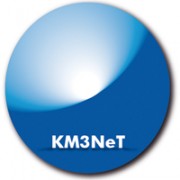 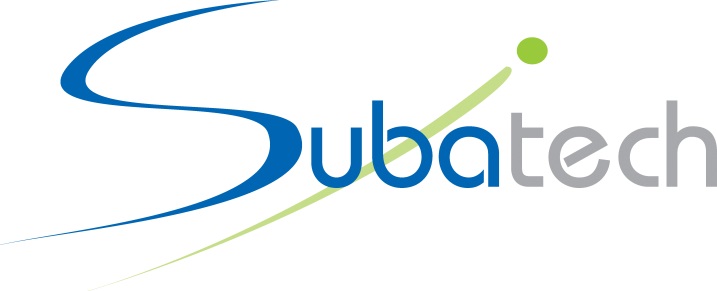 DOM AssemblySUBATECH
status
1
H. Carduner, Bari June 12-15
Rooms
First idea proposed by the lab
Assembly:		30m2		Proposed by the lab, September 1st

Storage:		50m2		 Proposed by the lab, September 1st
					 near the assembly room

DOM/VEOC: 		40m2		 Mechanical workshop, free zone
	 Crane and truck access
2
Assembly room
Leak detector
DOM integration table
DOM closing table
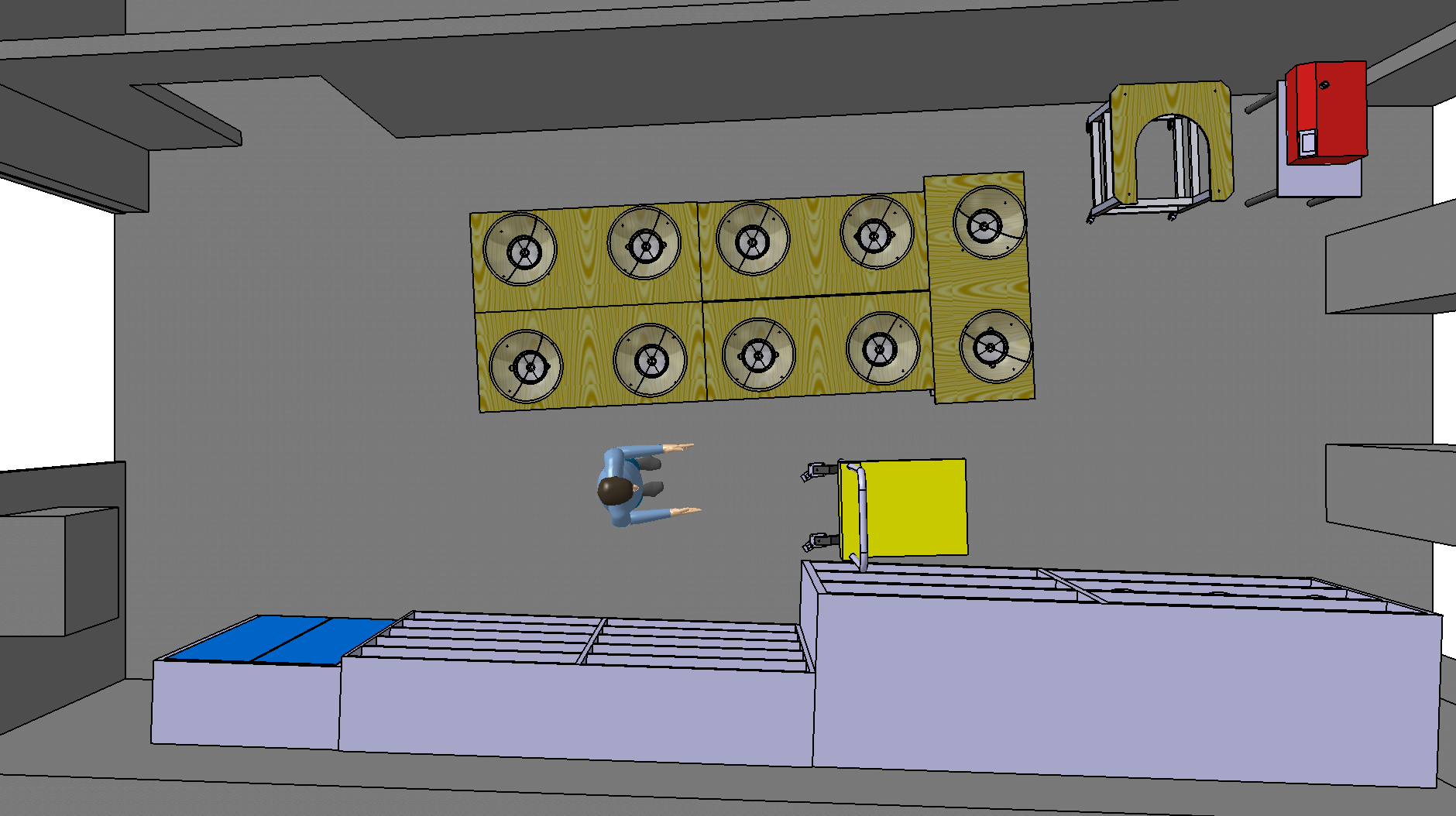 30m2
DOM rack
3
Assembly room
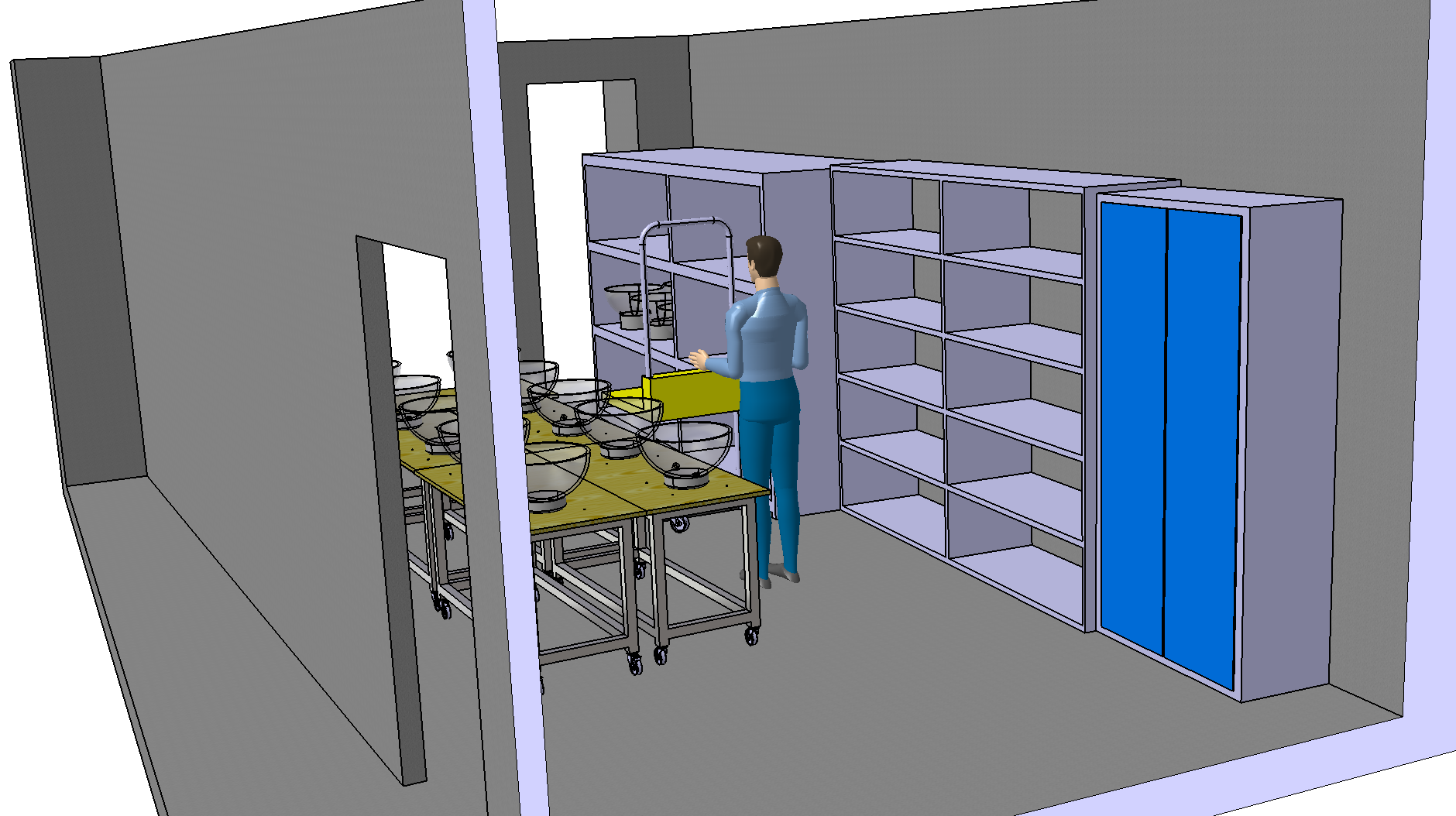 4
Assembly room
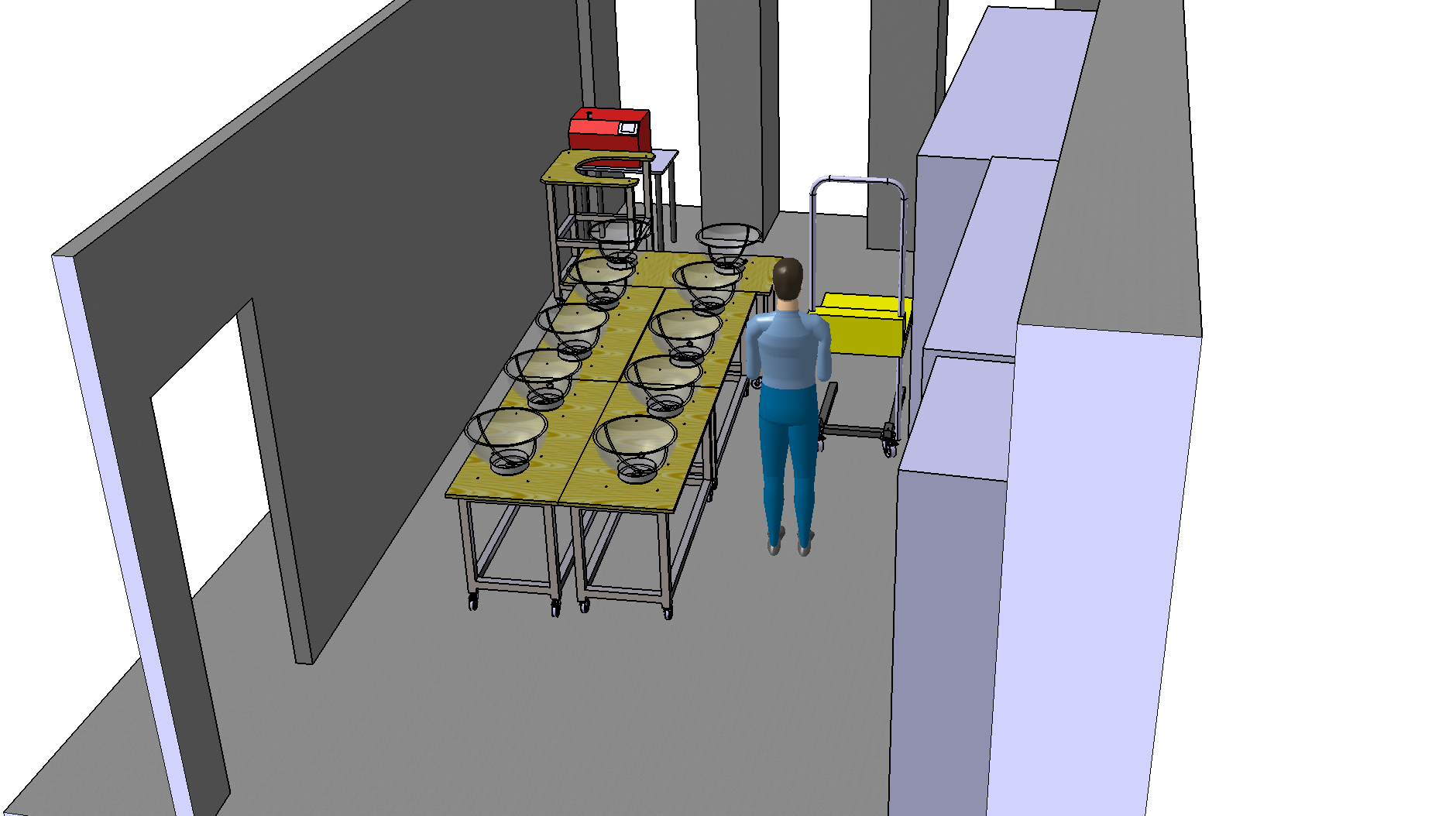 5
DOM/VEOC
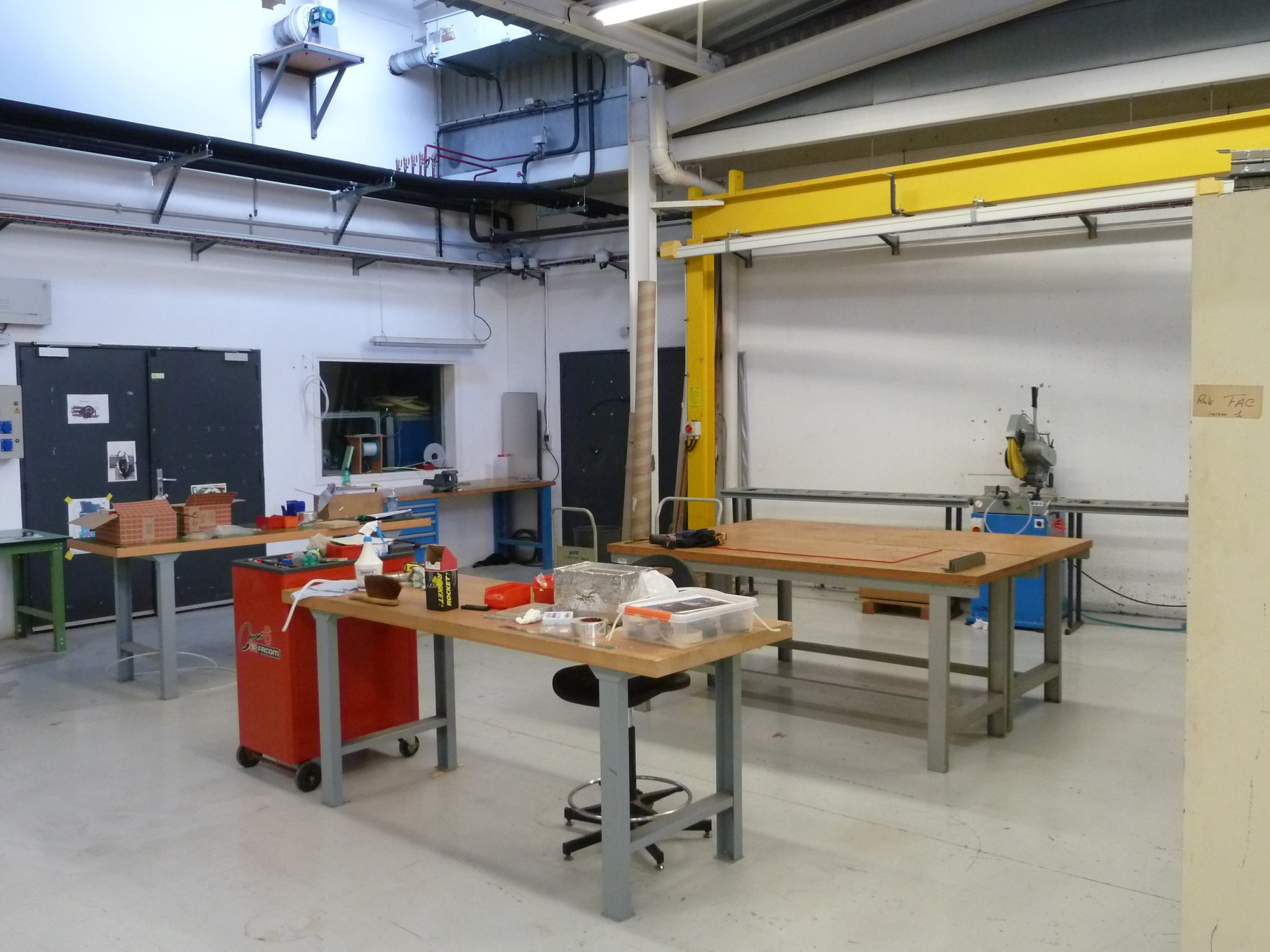 6
TOOLS & HR
Tools and equipment's:

Orders have started (CPPM, IPHC, SUBATECH)

Tools: Quotations are ready, some will be done in our workshops (IPHC, SUBATECH)


Human resources:

Assembly: 2 technicians are assigned but half time each, and one in fixed-term contract
is expected for early 2018.

LQS: No one now but discussion in progress.


To really begin it would be nice to have components for one or two DOM in October.
7
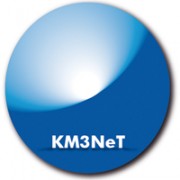 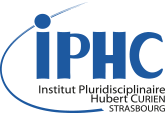 DOM AssemblyIPHC - Strasbourg
status
8
Safia Kihel, Bari June 12-15
Human resources
People involved : 
Christian Weber (100%) and Safia Kihel (ISR – 80 %) are going to build the DOM. 
Stella Suzanne-Ochsenbein (20 %) is the LQS. 
We are asking for one fixed-term technician contract. We don't know yet if we will get it or not.


DOMs on VEOC ?
We are thinking also about doing the integration of DOMs on VEOC. 
For the moment, there are only discussions,  no decision has been made yet.
9
Room equipped with LED light No windows - Crane (max 500 kg) – Total area ~ 200 m2  - Truck access
10
Materials
Tools :
Part of the tools are home-made at Strasbourg and Nantes. The other part is outsourced.
The tools should be available on September (except for  the "Suction cup", the "DOM closing table" and the "DOM transportation". It will depend on when a decision will be taken)
 
Equipments :
We are in the process of purchasing the basic equipments (we have to deal with many administrative rules). Most of them should be available on September.
 
Components :
We are looking for the components for at least 1 or 2 DOMs . 
Get them before the training courses ? To get familiar with them and quality reception procedure.
11
Training courses
Quality courses 
Stella and Safia should participate to the quality courses organized by Giorgos in September. 


DOM integration training 
Christian and Safia are looking for the KM3NeT DOM integration training 
Collaboration meeting in the beginning of October 
Training in middle of October ?
12